PHY 741 Quantum Mechanics 
12-12:50 AM  MWF  Olin 103

Plan for Lecture 24:
Quantum states of a diatomic molecule
H2+  with stationary nuclei
H2+  within Born-Oppenheimer approximation
Ref:  Linus Pauling and E. Bright Wilson, “Introduction to Quantum Mechanics”, McGraw Hill, 1935,
Max Born and Kun Huang, “Dynamical Theory of Crystal Lattices”, Oxford, 1954
10/27/2017
PHY 741  Fall 2017 -- Lecture 24
1
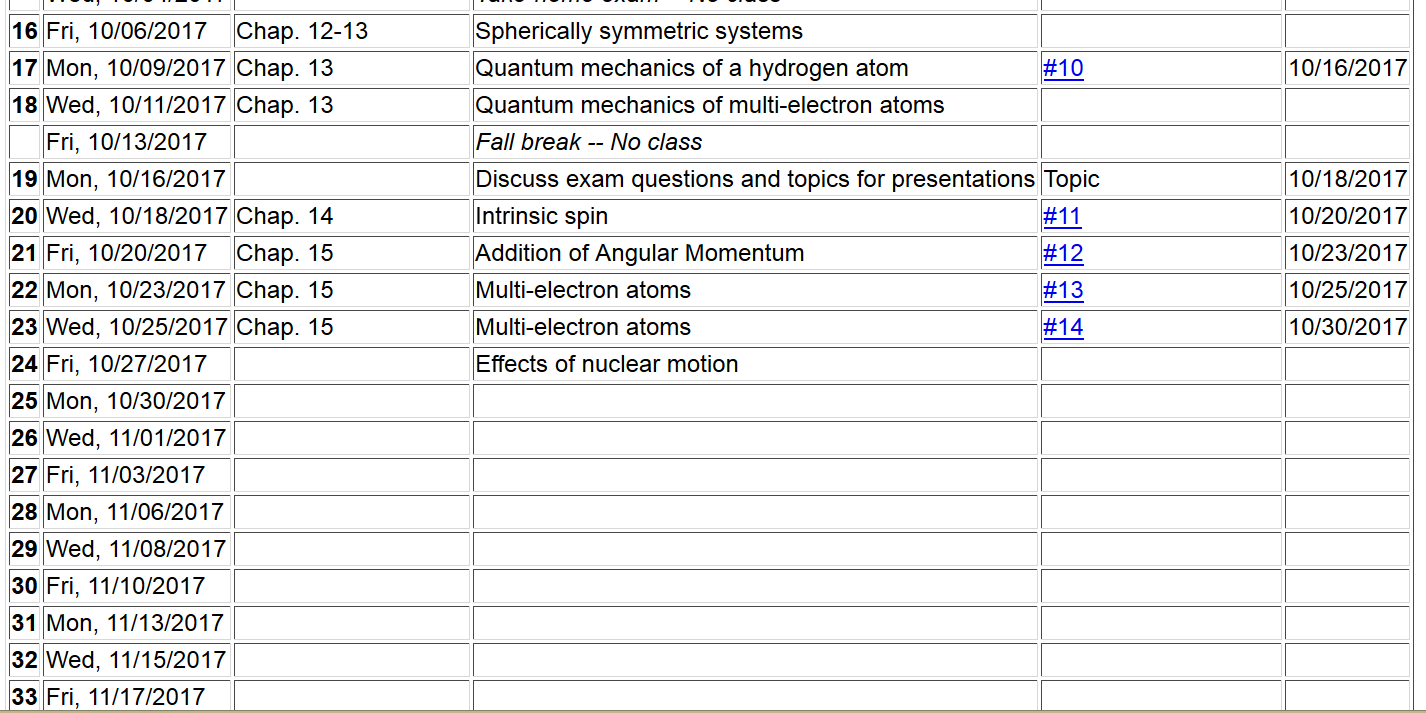 10/27/2017
PHY 741  Fall 2017 -- Lecture 24
2
Quantum states of  H2+
e
rB
rA
RAB
10/27/2017
PHY 741  Fall 2017 -- Lecture 24
3
e
rB
rA
RAB
10/27/2017
PHY 741  Fall 2017 -- Lecture 24
4
rB
rA
RAB
10/27/2017
PHY 741  Fall 2017 -- Lecture 24
5
10/27/2017
PHY 741  Fall 2017 -- Lecture 24
6
Evaluation of matrix elements:
10/27/2017
PHY 741  Fall 2017 -- Lecture 24
7
Evaluation of matrix elements -- continued:
10/27/2017
PHY 741  Fall 2017 -- Lecture 24
8
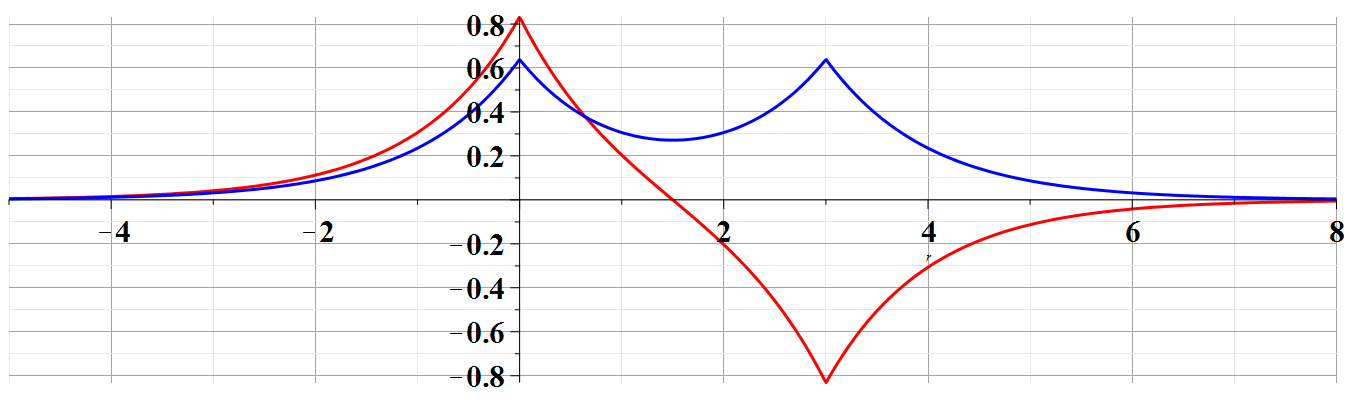 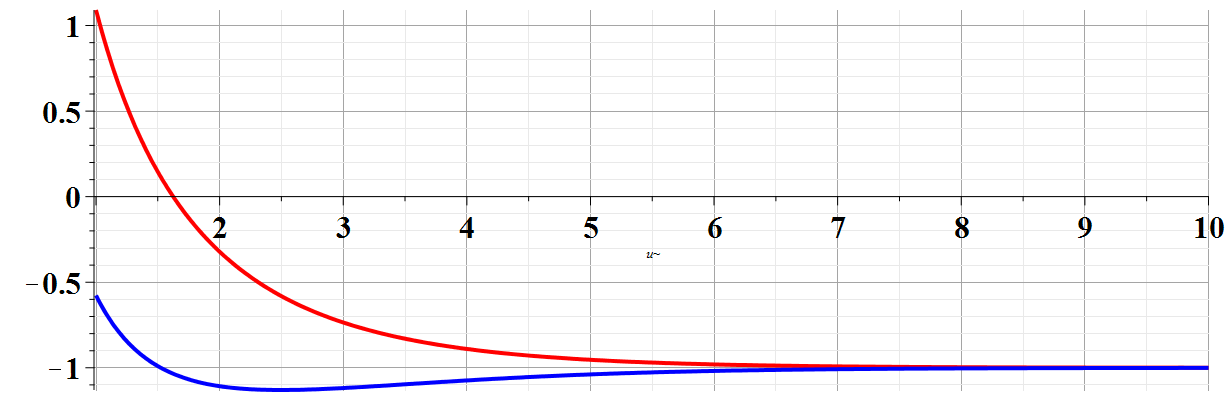 10/27/2017
PHY 741  Fall 2017 -- Lecture 24
9
D
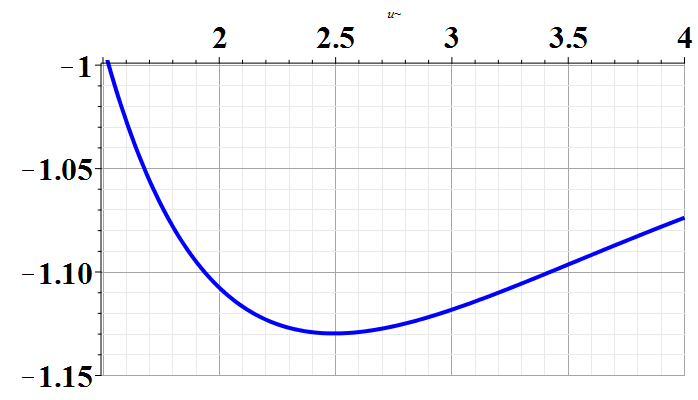 U0(Ry)
Experimental bond length according to NIST:
                              ~ 2 Bohr
10/27/2017
PHY 741  Fall 2017 -- Lecture 24
10
A more complete treatment, takes into account the effects of nuclear motions --
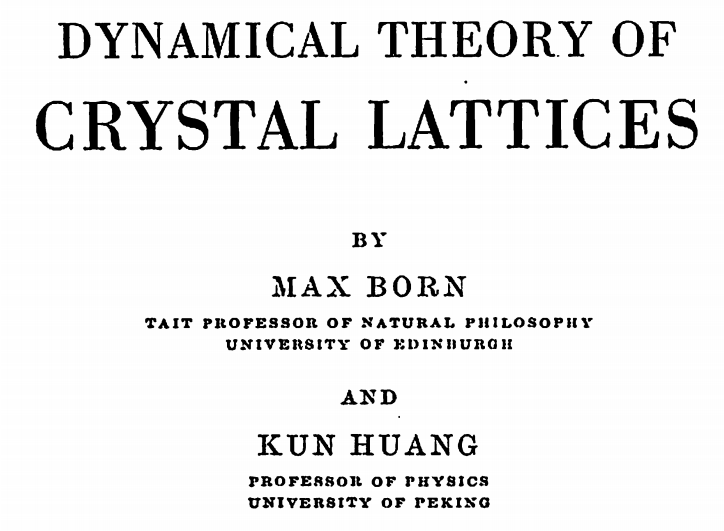 10/27/2017
PHY 741  Fall 2017 -- Lecture 24
11
Born-Oppenheimer approximation
   M. Born and R. Oppenheimer, Ann. d. Phys. 84, 457 (1927)
Total Hamiltonian
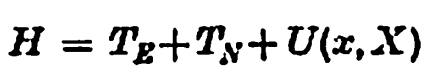 Nuclear kinetic energy
Electron-nuclear coupling
Electron kinetic energy
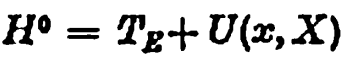 Fixed nuclear postitions
10/27/2017
PHY 741  Fall 2017 -- Lecture 24
12
Eigenstates of electronic Hamiltonian at fixed X:
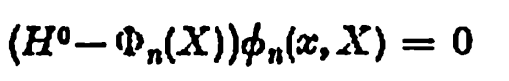 Full eigenstates:
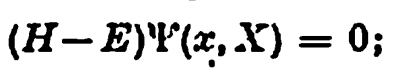 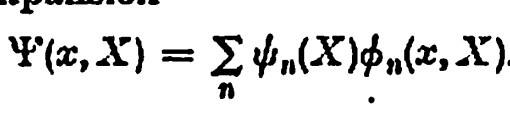 Solving for the nuclear functions:
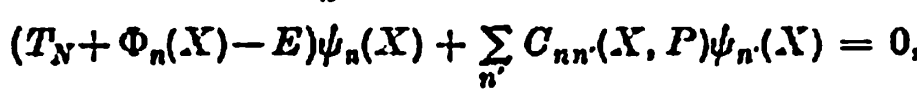 Often neglected
10/27/2017
PHY 741  Fall 2017 -- Lecture 24
13
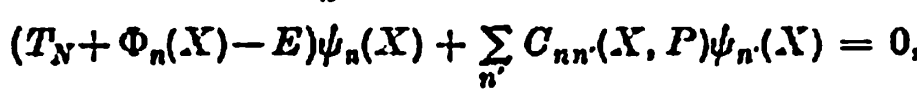 Nuclear kinetic energy
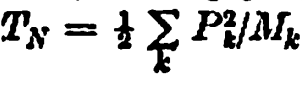 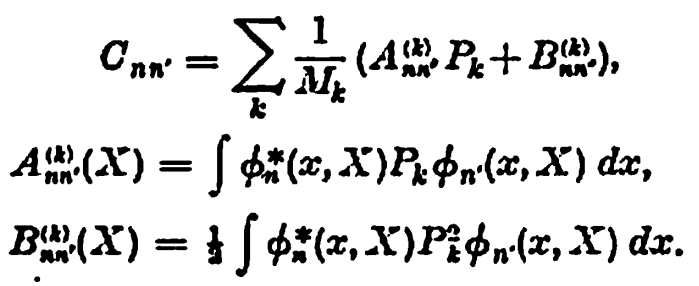 10/27/2017
PHY 741  Fall 2017 -- Lecture 24
14
Treatment of nuclear motion
e
rB
rA
RAB
10/27/2017
PHY 741  Fall 2017 -- Lecture 24
15
10/27/2017
PHY 741  Fall 2017 -- Lecture 24
16
NIST data for H2+
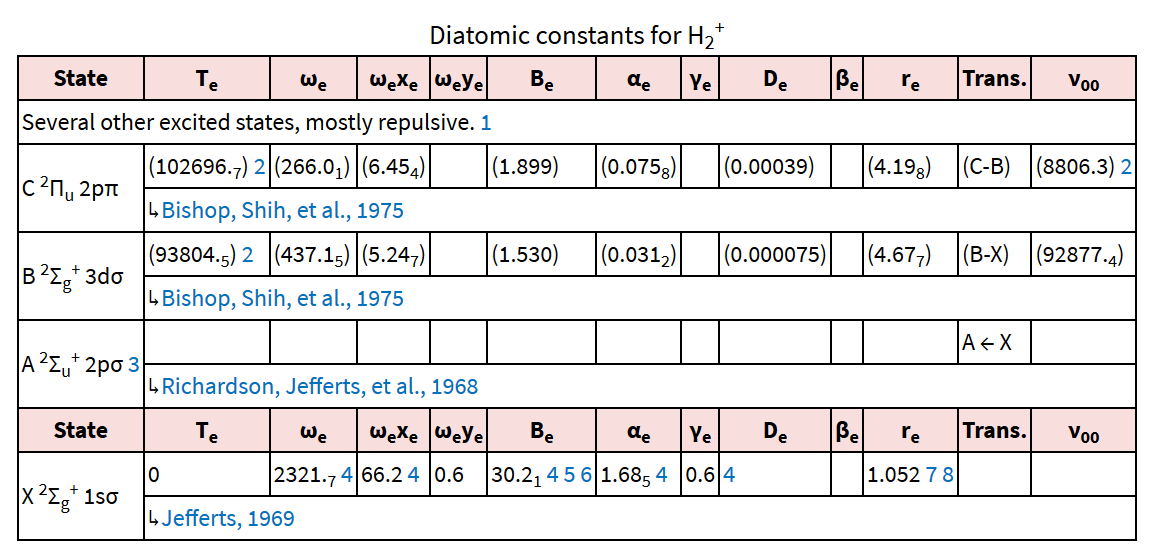 10/27/2017
PHY 741  Fall 2017 -- Lecture 24
17
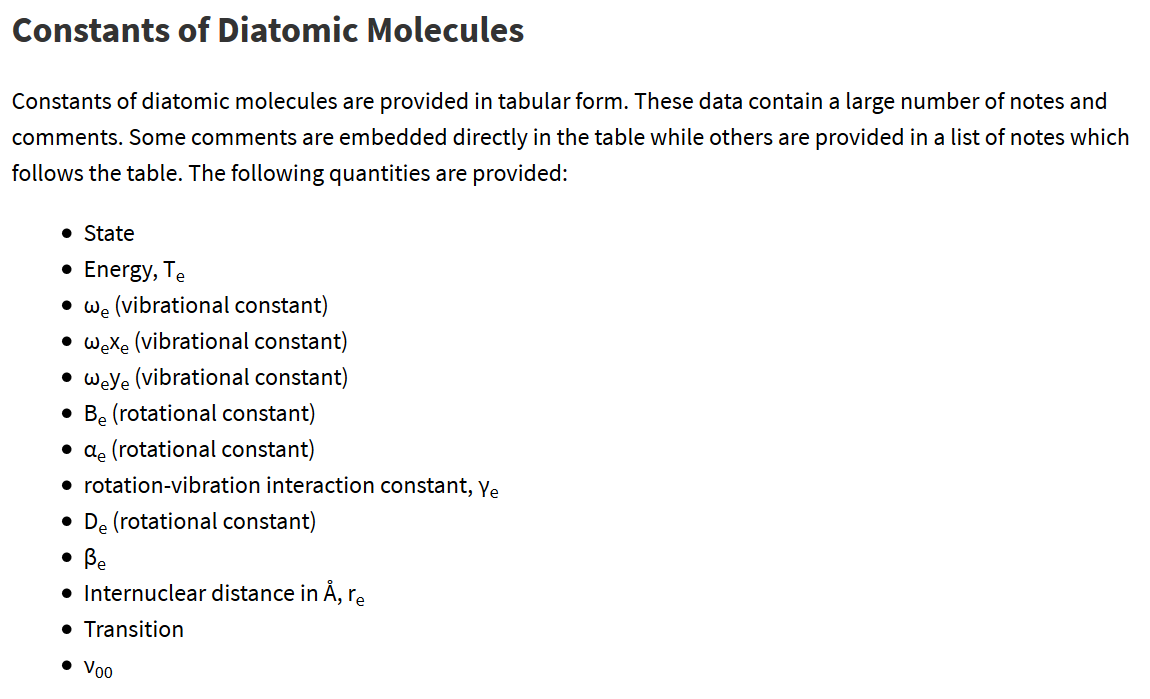 10/27/2017
PHY 741  Fall 2017 -- Lecture 24
18
From: https://www.google.com/url?sa=t&rct=j&q=&esrc=s&source=web&cd=6&ved=0ahUKEwjc7cmpipHXAhVH6SYKHTKqCbkQFghEMAU&url=https%3A%2F%2Fwww.ethz.ch%2Fcontent%2Fdam%2Fethz%2Fspecial-interest%2Fchab%2Fphysical-chemistry%2Fultrafast-spectroscopy-dam%2Fdocuments%2Flectures%2FspectroscopyFS13%2FscriptFS13%2FPCV_Ch3.pdf&usg=AOvVaw3UBFJLJvEzpZNAyr-NHGxI
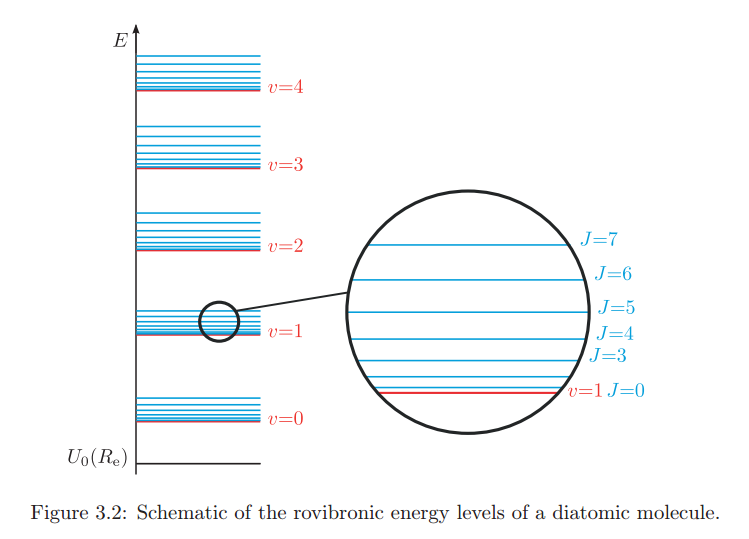 10/27/2017
PHY 741  Fall 2017 -- Lecture 24
19